TNXH
ÔN TẬP: 
THỰC VẬT VÀ ĐỘNG VẬT
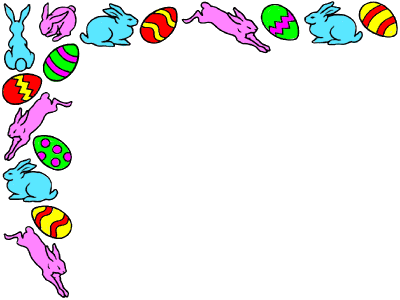 TiÕt 1
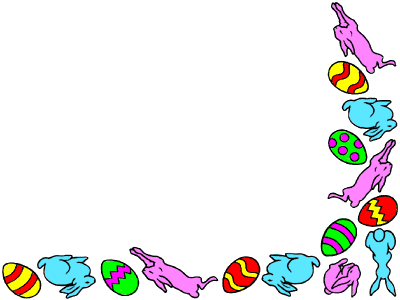 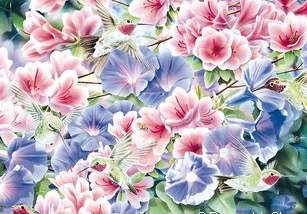 Khám phá
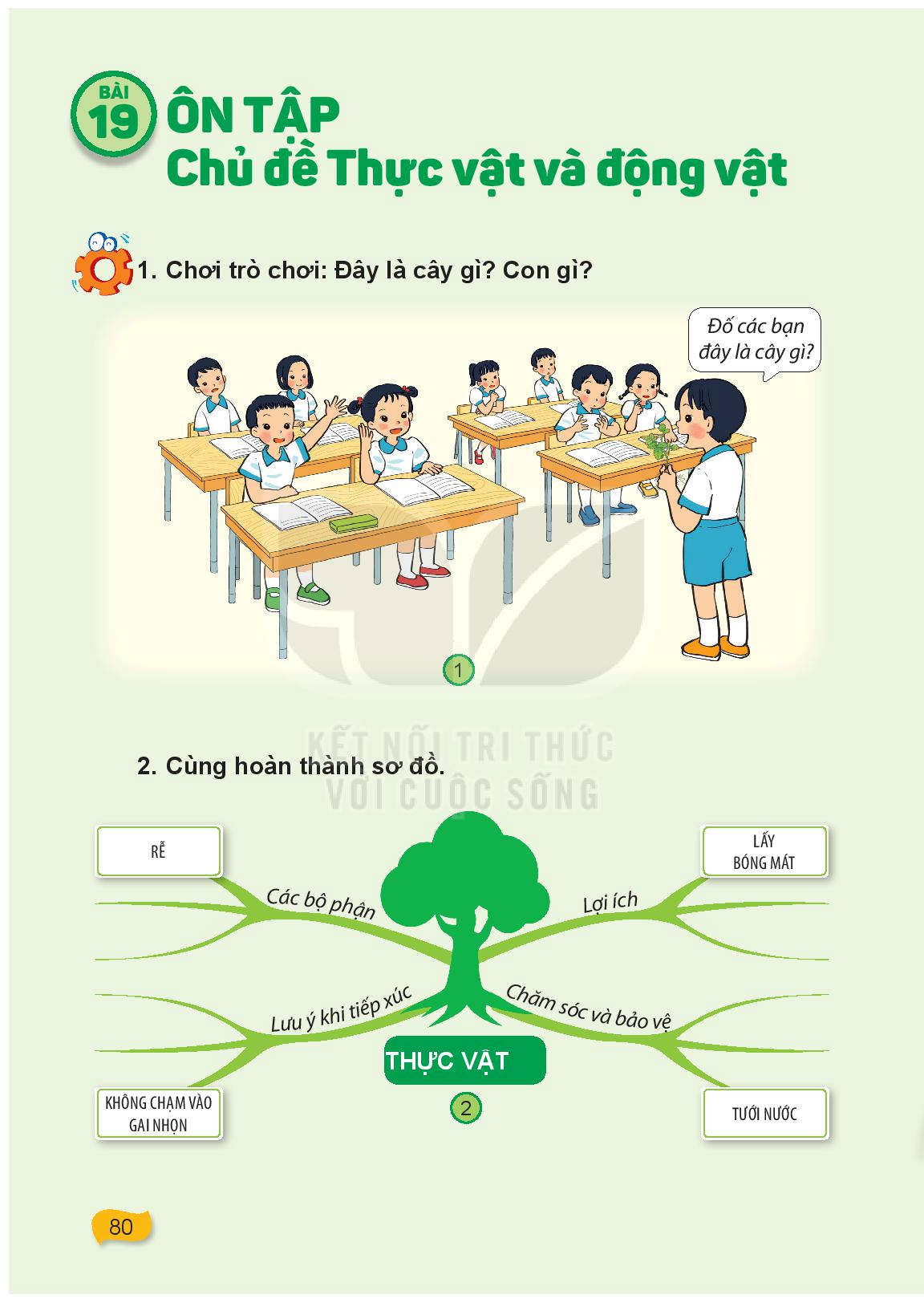 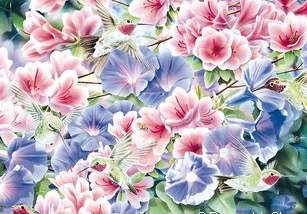 Thực hành
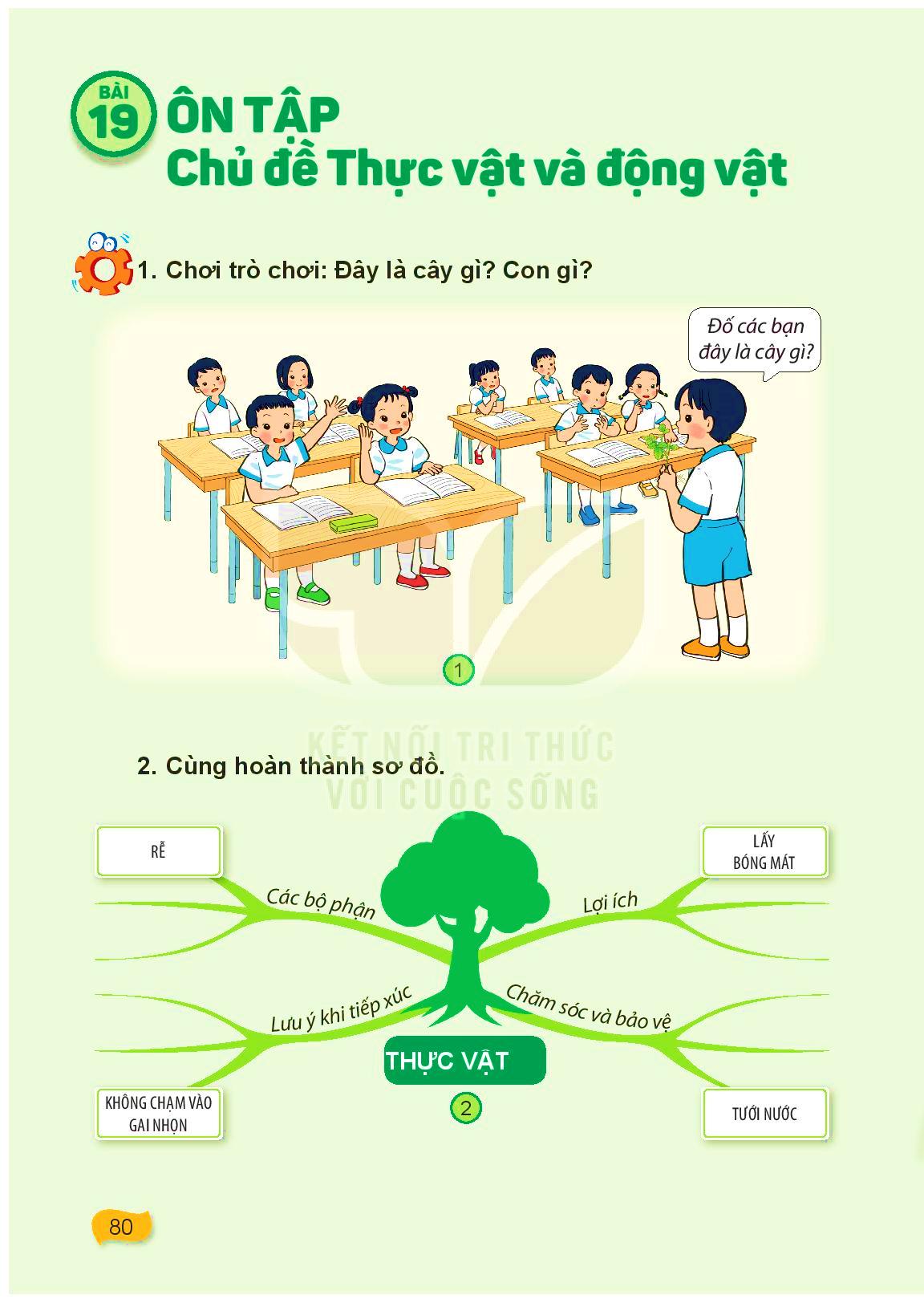 THÂN
LÀM THỨC ĂN
LÀM CẢNH, LẤY GỖ…
LÁ
NHỔ CỎ, BẮT SÂU,…
KHÔNG ĐỂ NHIỀU CÂY VÀ HOA TRONG PHÒNG KÍN
KHÔNG HÁI HOA, BẺ CÀNH,…
KHÔNG TIẾP XÚC VỚI NHỰA CÂY
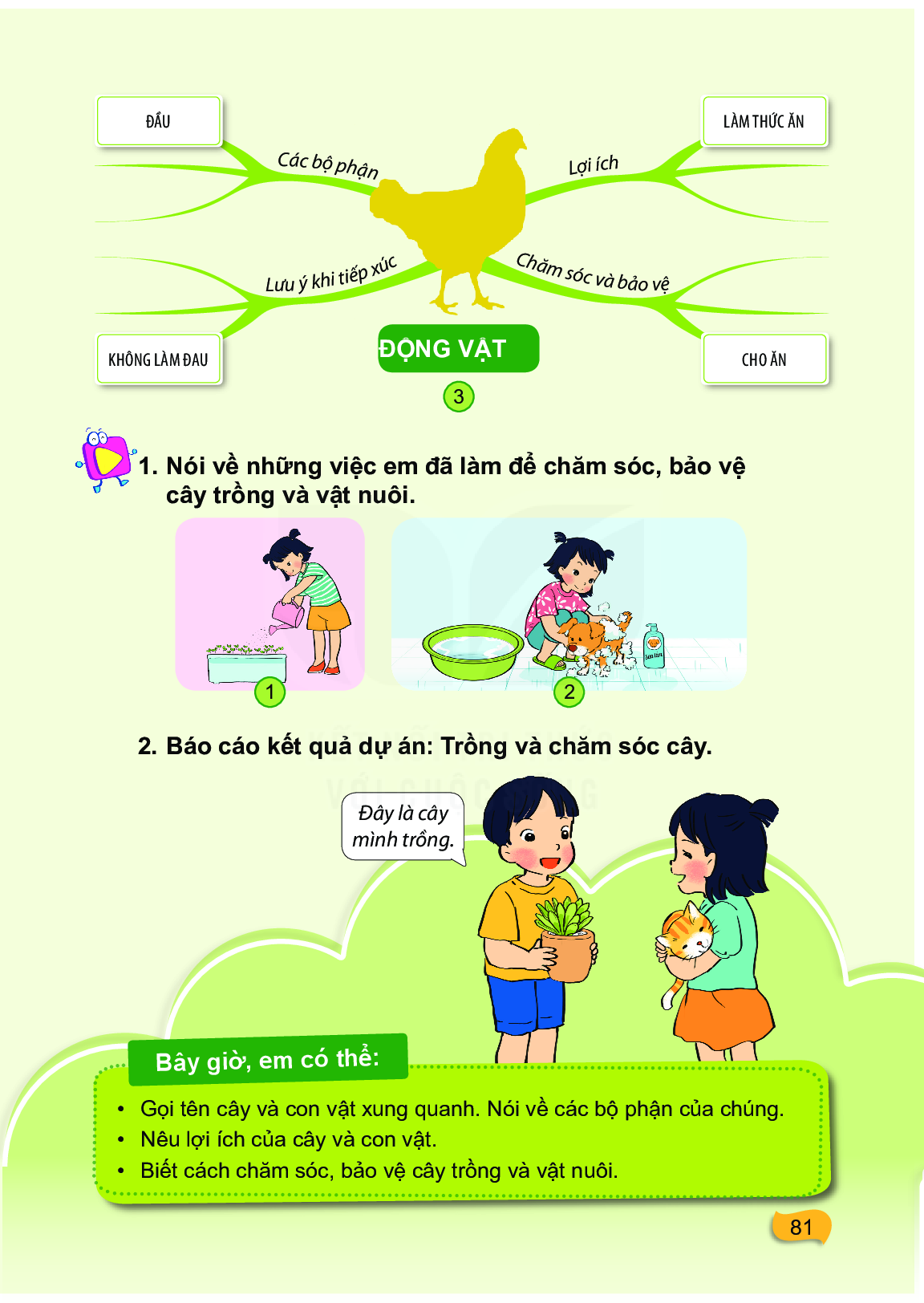 LÀM CẢNH
THÂN
CƠ QUAN DI CHUYỂN
LẤY SỨC KÉO
KHÔNG TRÊU TRỌC
CHO UỐNG
CHO UỐNG
KHÔNG PHÁ TỔ
VỆ SINH CHUỒNG TRẠI….
VỆ SINH CHUỒNG TRẠI….
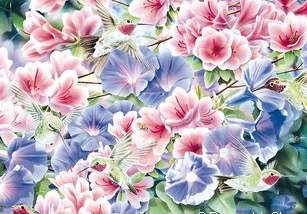 Củng cố dặn dò